Игра «Третий лишний»
«Живая и неживая природа», 
природоведение 5 класс
Автор: Скворцова Татьяна Александровна,
учитель биологии 
МКОУ «Краснобаковская 
СКШИ VIII вида»,
 Нижегородская область, 
р.п. красные Баки
Часть первая 
«Тела живой 
и неживой природы»
Ура! Молодец!!!
Кар! 
Не верно
Гриб
Муравей
Планета
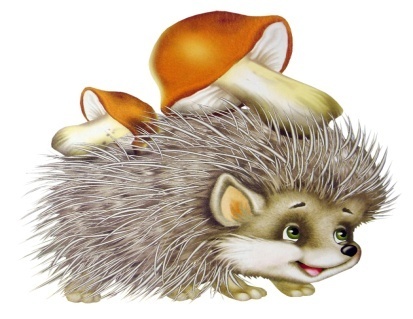 Ура! Молодец!!!
Кар! 
Не верно
Бабочка
Воздух
Ящерица
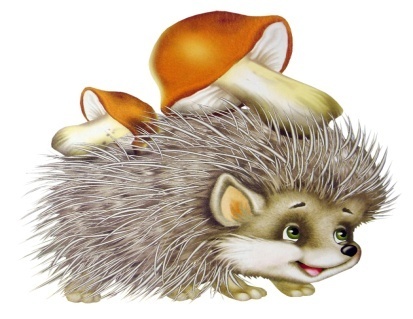 Ура! Молодец!!!
Кар! 
Не верно
Вода
Берёза
Ласточка
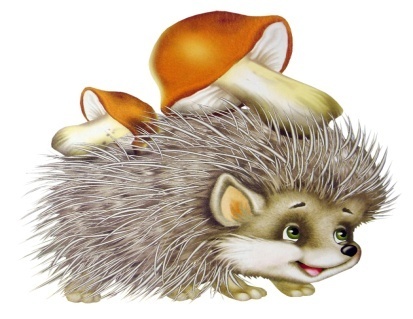 Ура! Молодец!!!
Кар! 
Не верно
Камень
Глина
Берёза
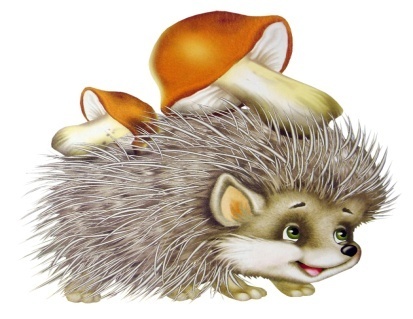 Ура! Молодец!!!
Кар! 
Не верно
Мел
Волк
Ель
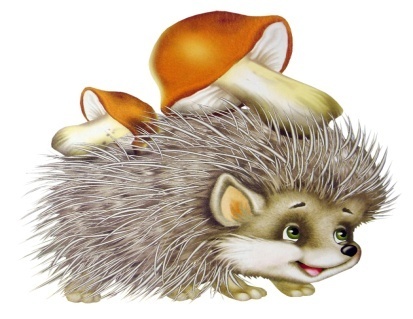 Ура! Молодец!!!
Кар! 
Не верно
Воробей
Речной песок
Кобра
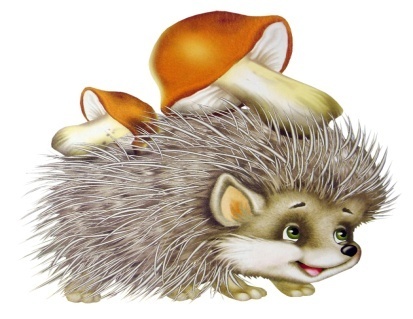 Ура! Молодец!!!
Кар! 
Не верно
Солнце
Растения
Планеты
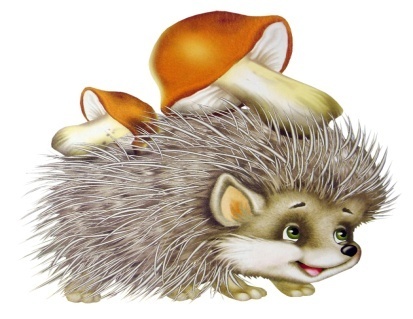 Ура! Молодец!!!
Кар! 
Не верно
Снег
Минералы
Окунь
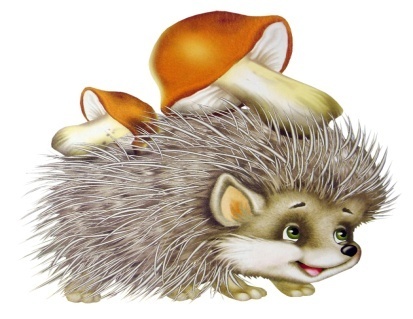 Ура! Молодец!!!
Кар! 
Не верно
Тигр
Гранит
Сосна
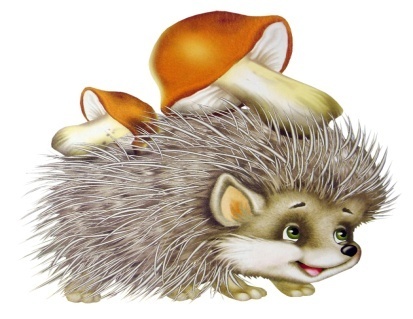 Ура! Молодец!!!
Кар! 
Не верно
Луна
Комета
Обезьяна
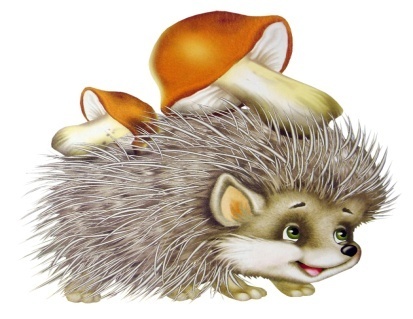 Часть вторая  «Тела 
искусственные 
и естественные»
Ура! Молодец!!!
Кар! 
Не верно
Карандаш
Тетрадь
Минерал
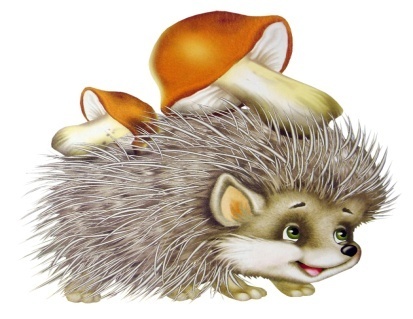 Ура! Молодец!!!
Кар! 
Не верно
Железная руда
Железо
Гвоздь
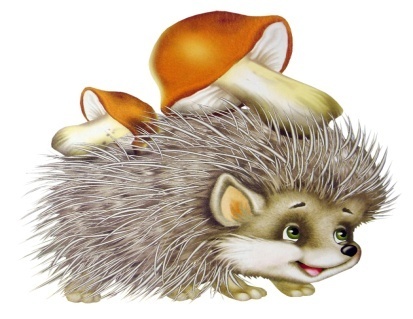 Ура! Молодец!!!
Кар! 
Не верно
Трактор
Машина
Планета
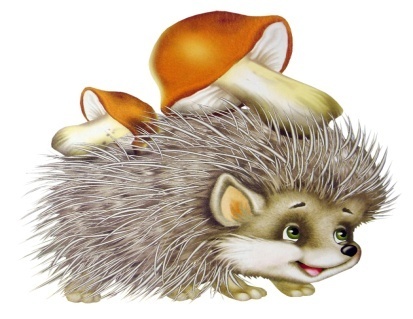 Ура! Молодец!!!
Кар! 
Не верно
Овечья шерсть
Шарф
Варежки
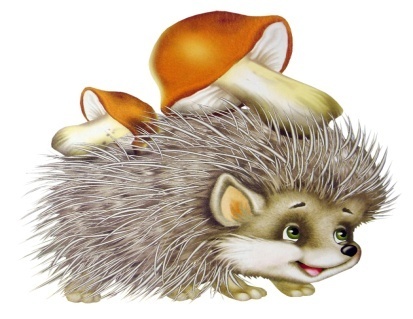 Ура! Молодец!!!
Кар! 
Не верно
Лавка
Берёза
Дом
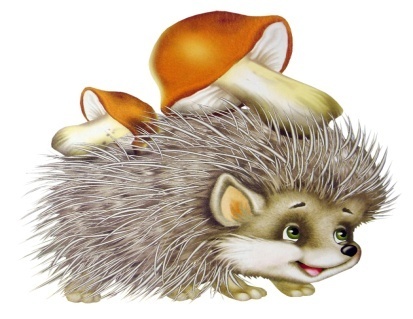 Ура! Молодец!!!
Кар! 
Не верно
Ведро
Колодец
Вода
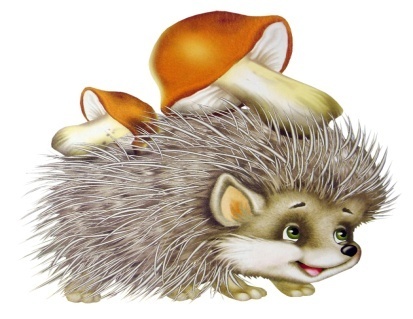 Ура! Молодец!!!
Кар! 
Не верно
Сыр
Молоко
Творог
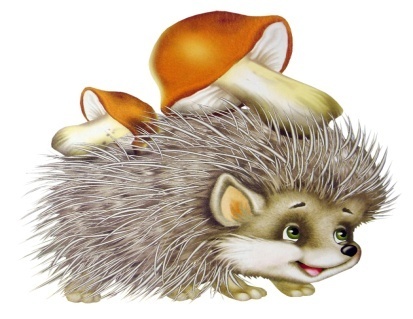 Ура! Молодец!!!
Кар! 
Не верно
Мел
Портфель
Краски
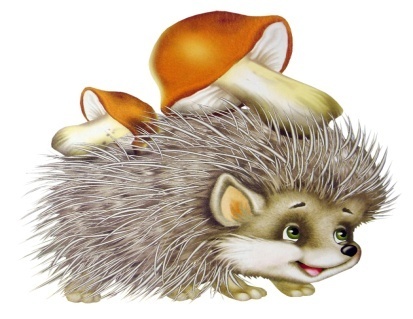 Ура! Молодец!!!
Кар! 
Не верно
Кукла
Пианино
Заяц
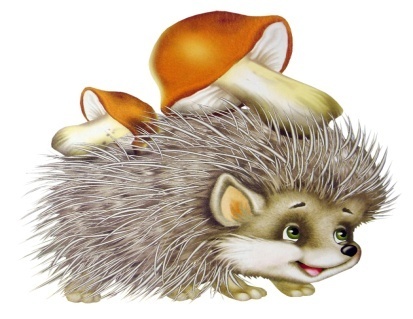 Я учусь у ПриродыРисовать небосводы,Я учусь у ПриродыОблака рисовать.Ты скажи мне, Природа,Эти дивные краскиГде берешь ты, Природа?Я хочу это знать.
Друзья, берегите природу!
Выход
Использованные источники
Литература 
Стихотворение 
Источники иллюстраций
Доска
Белочка
Ёжик
Сорока
Рамка природа
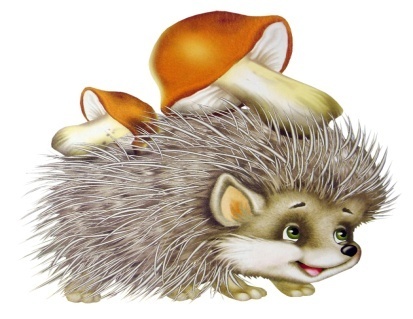